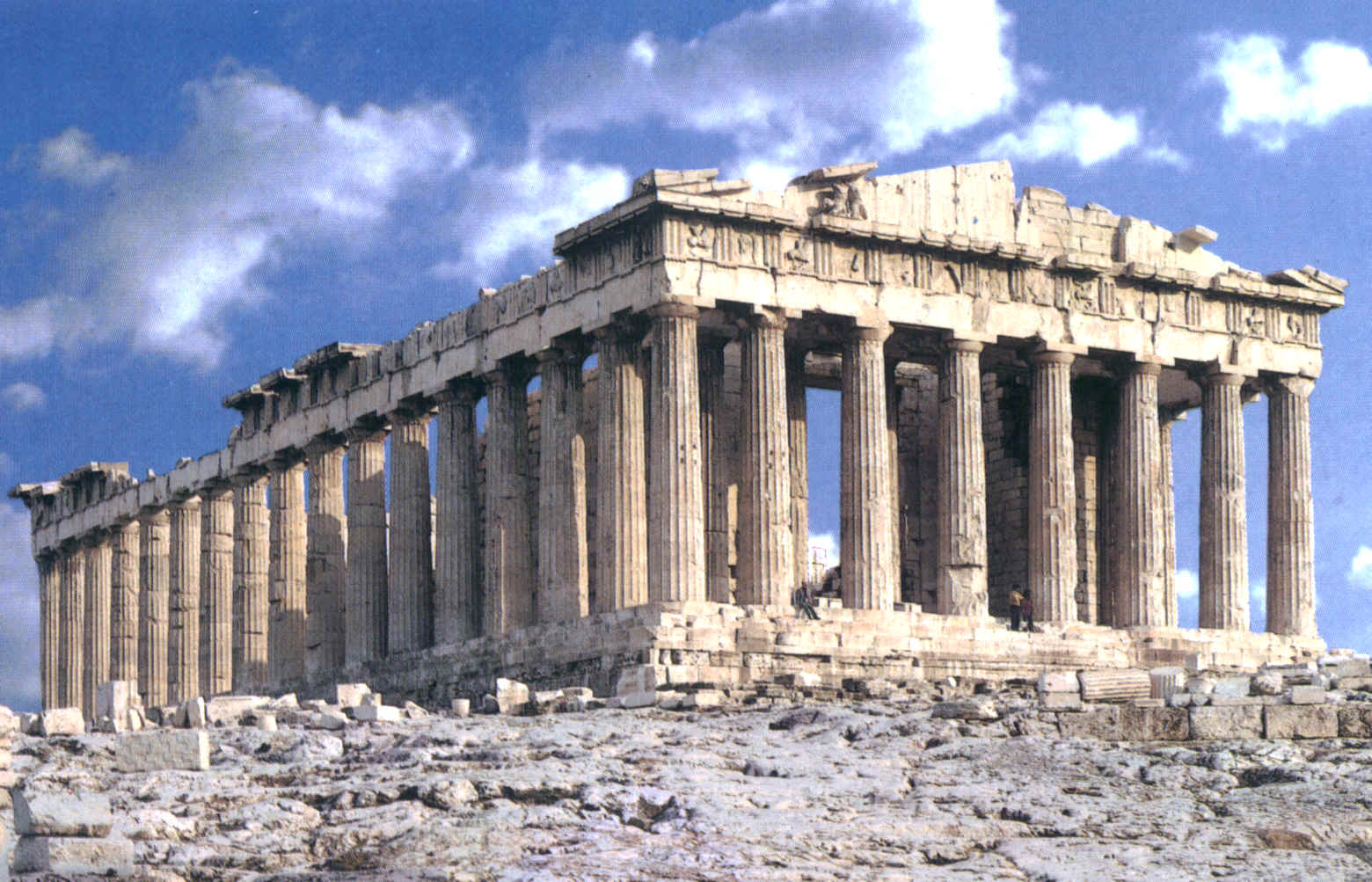 Unit 10
Ancient Greece
1. The greek civilization
Started in the south of the Balkan Peninsula in the Eastern Mediterranean
They also lived in many islands, and the coast of Asia Minor, which now is Turkey.
HELLAS
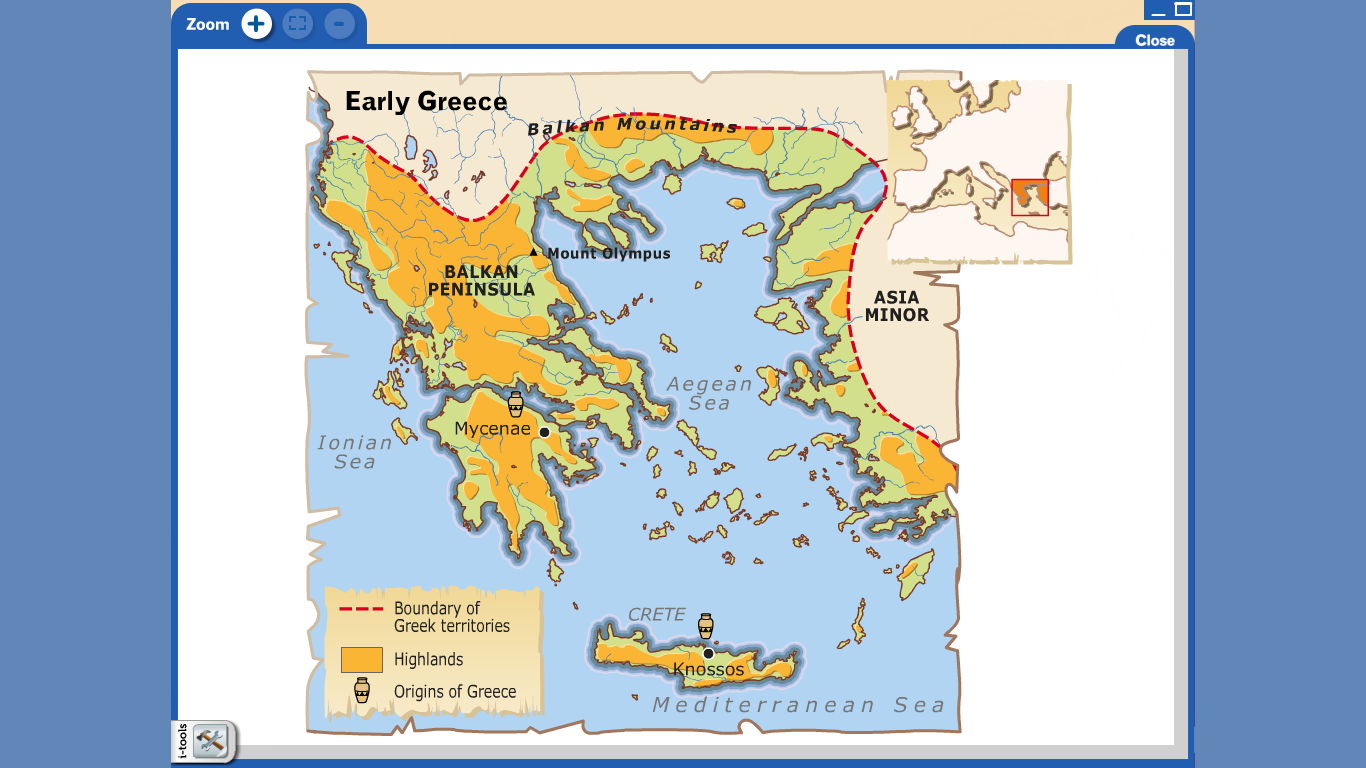 Each valley and island was an Independent State
They obtained most of their food from the Mediterranean Sea
The Greece’s history is divided in three periods.
V - IV B. C
IV - I B. C
IX - VI B. C
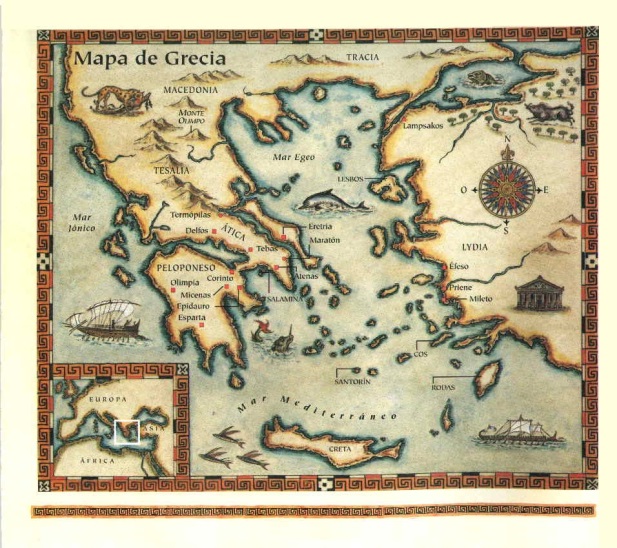 2. Archaic Period: the polis and its expansion
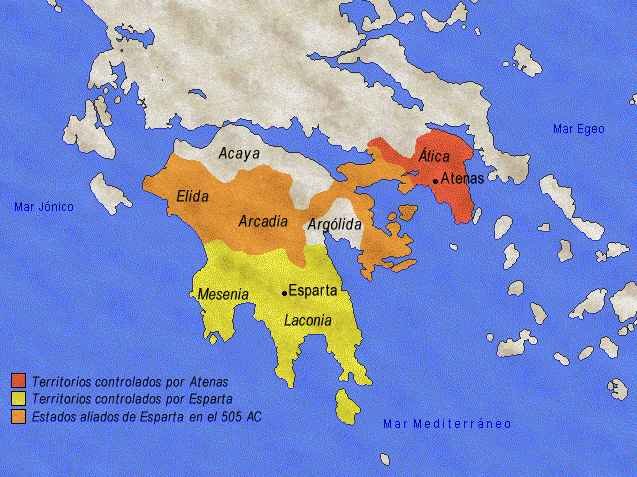 The Greek expansion
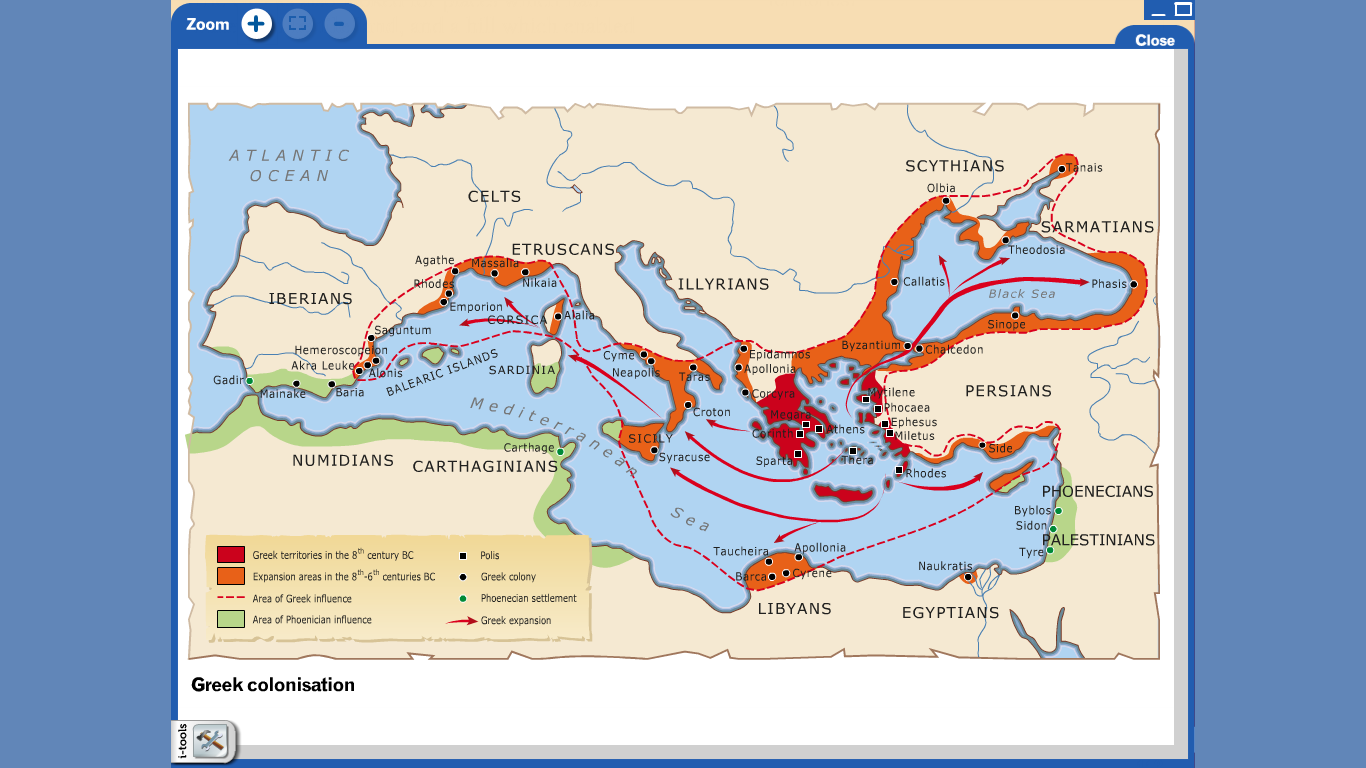 VIII to VI century B.C  period of crisis
Many greeks migrated and founded colonies around the Mediterranean Sea
To the west (750-650 B.C.)
To the east (after 650 B. C.)
Near the coast
On a hill
With water and fertile land
Independents
3. Classical period: Athens and Sparta
V  B. C. and first half of IV B. C.  classical period. Athens and Sparta were dominant.
Athens
The Assembly or Ekklesia. The laws were prepared by a Council, or Boule.
The magistrates, carried out the assembly’s decisions.
Democratic polis
Courts of law. Chosen by drawing of lots.
Women, foreign and slaves weren’t considered as citizens
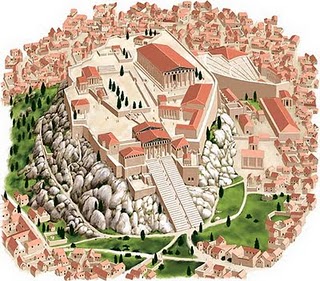 Sparta
Two kings. From different families, with military and religious power.
Gerousia. 28 elders from the more powerful families and the kings. They presented projects to the Apella
Polis devoted to war
Ephors. 5, they represented the Apella, controlled the actions of the kings and made sure the laws were obeyed.
Apella. All the citizens older than 30 years. Limited power.
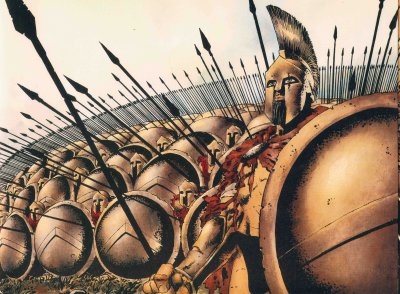 4. Classical period. A period of continual wars.
The Persian wars
The Persians, who lived in the Iranian plateau, started a territorial expansion in the 6th century.
Greeks against Persians over control of the coasts of Asia Minor.
In the 499 B. C. the polis rebelled. Athens organised an association of city states called the Delian League and sent a powerful fleet to conquer the Persians
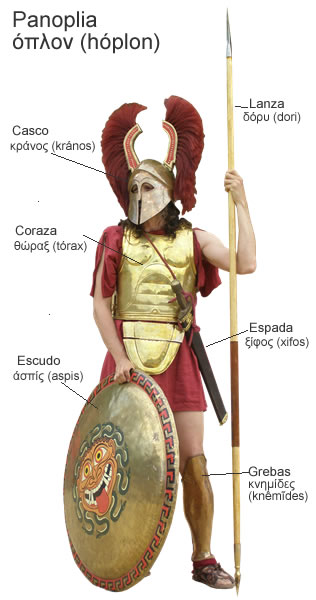 The Persian wars
First Persian War: ended in the year 490 B. C., when the Greek soldiers,
 won on the Battle of Marathon
480 B. C. the Persian king Xerxes I started the Second Persian War. 
They lost in the Battle of Salamina.
The  conflict between Athens and Sparta
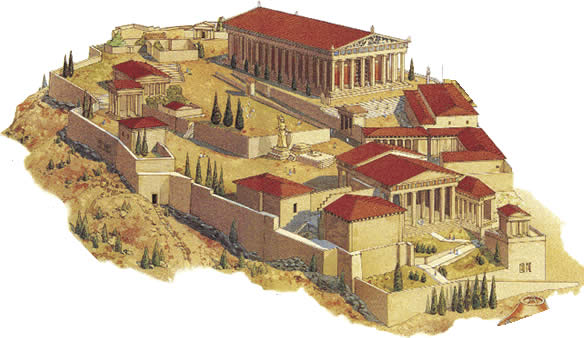 Athens was the richer and more influential polis
447 B. C. the Delian League was created
Peloponnesian War in  431 B. C. between supporters of Athens and Sparta
Finished in the year 404 B. C. with the victory of Sparta
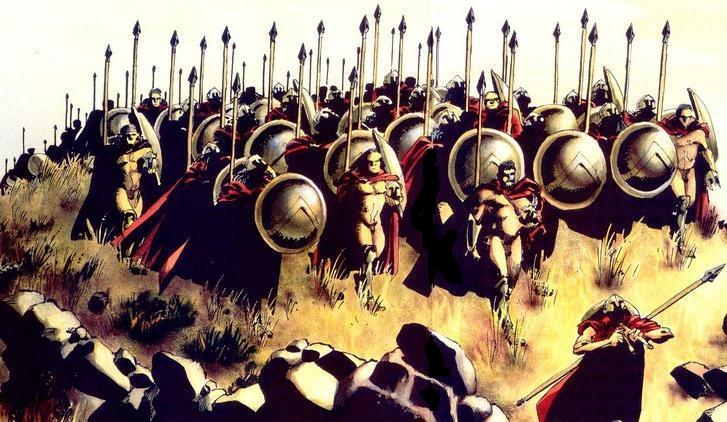 4. Alexander the Great and the Hellenistic Age
From the 4th century B.C. the kingdom of Macedonia , located to the north of Greece, began to conquer the Greek city states with Philip II
His son Alexander the Great inherited the throne
Between the years  334 and 323 B.C. he conquered the Persian Empire and Syria, Egypt and Mesopotamia.
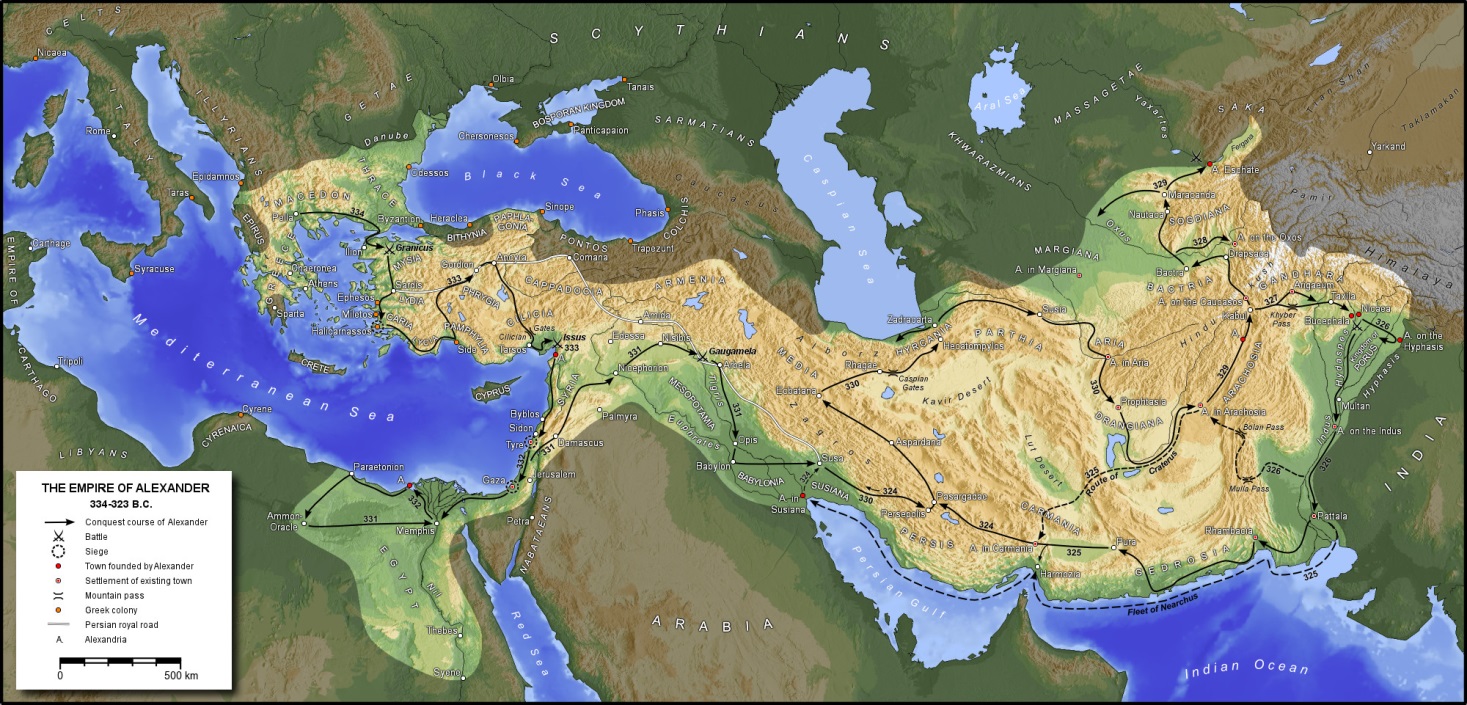 The Hellenism
He founded many cities
He spread the Greek culture
After Alexander’s death Hellenistic kingdoms
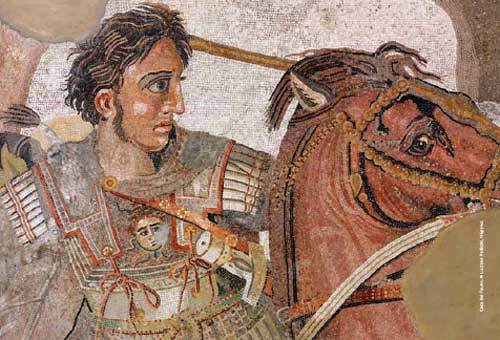 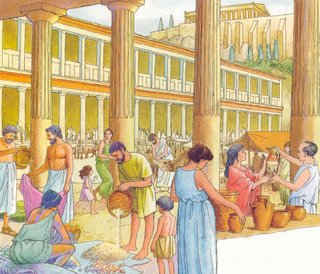 Life in Ancient Greece
1. A hierarchical society
2. Economic activities
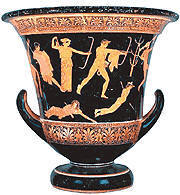 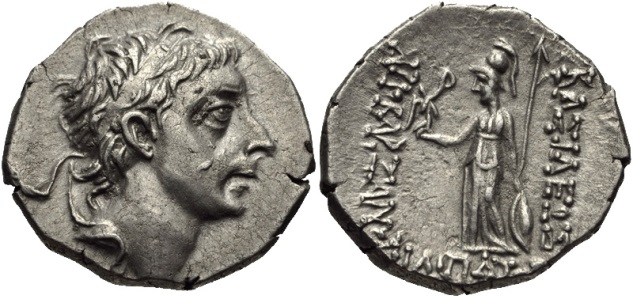 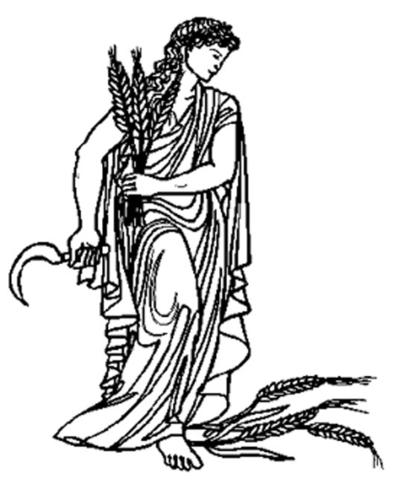 3. The greek culture
They developed a very original culture
They invented  Science and Philosophy
Theatre
Myths, buildings and sculptures inspired the whole world
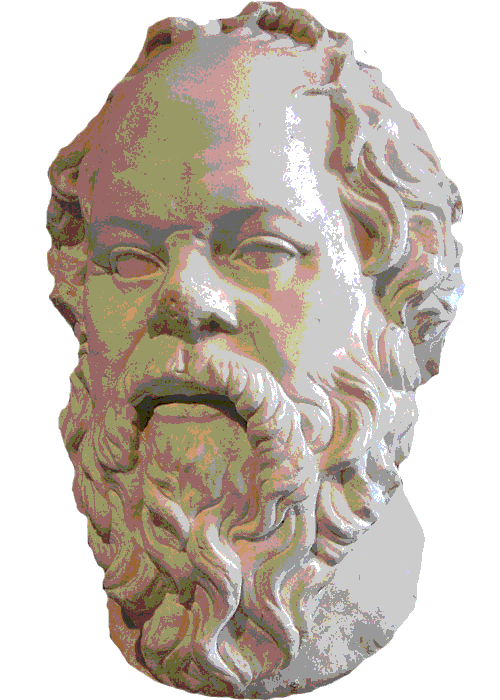 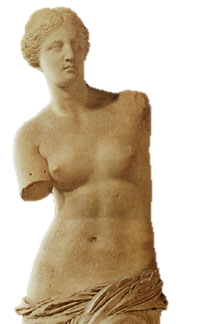 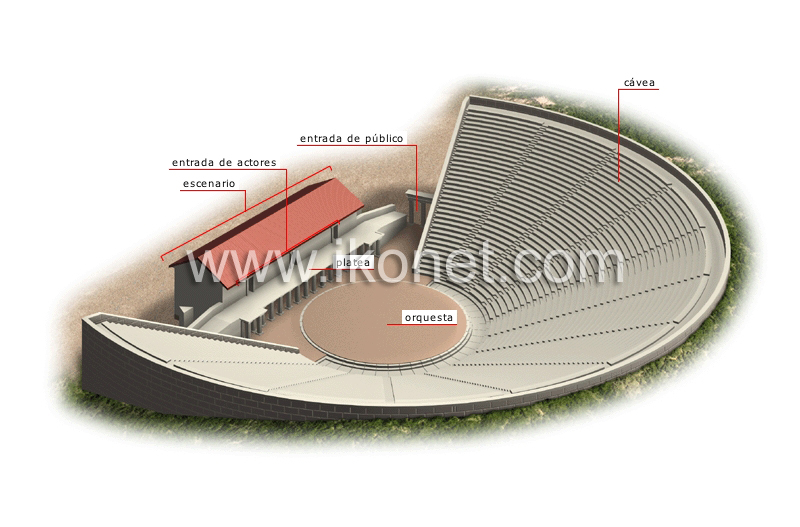 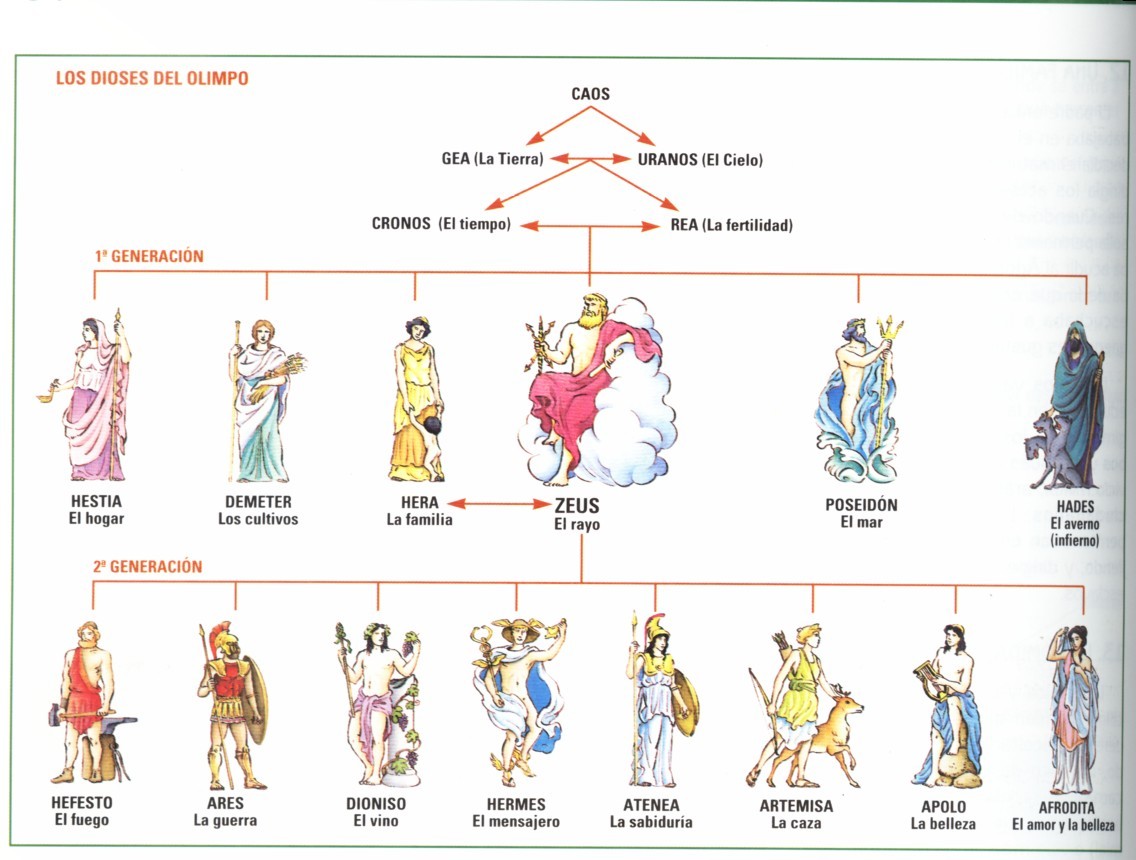 4. A relixión grega
Gods and heroes. The myths
They were polytheistic
Gods inmortals, with human look
They lived in the Olimpo, Zeus was the main god
They believed in heroes, sons of humans and gods
They belived in fantastic creatures, like centaurs or cyclopes
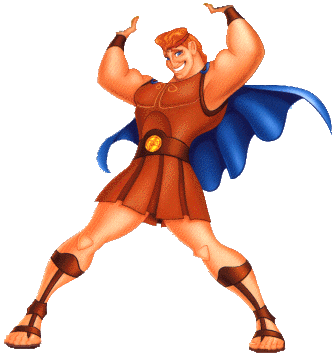 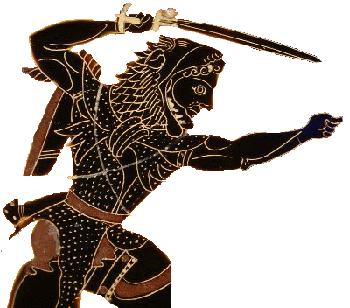 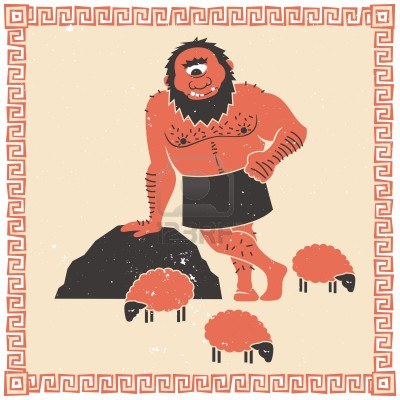 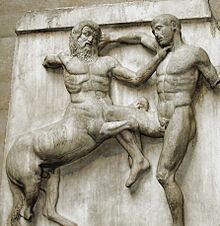 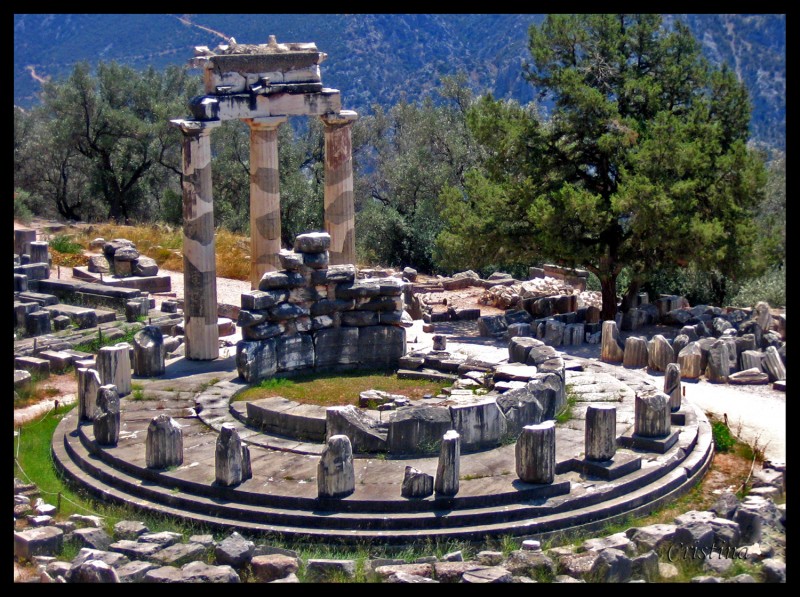 Religious cult
Temple
Priest and priestesses
Offerings
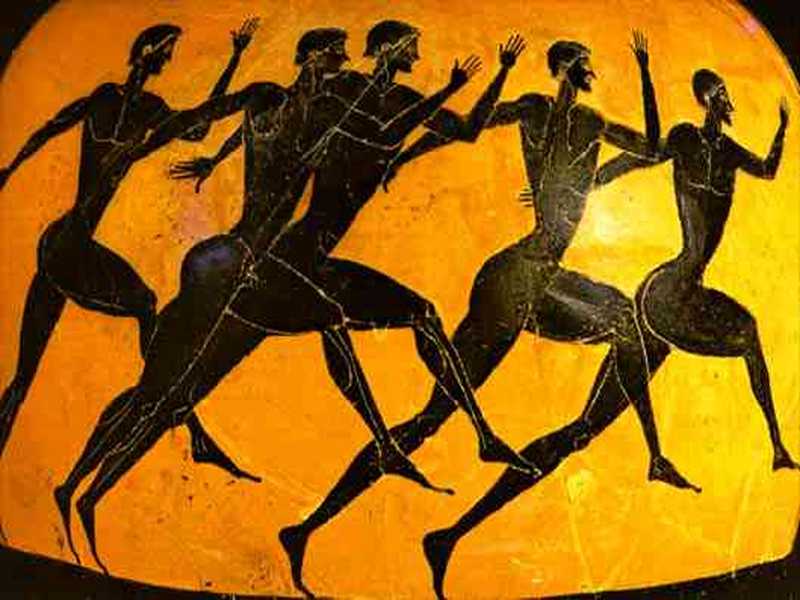 5. Greek urbanism: the cities
Near the sea
Agora
Organized around the
Acropolis
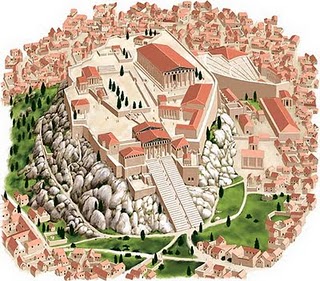 Hellenistic period  a big development
Habours
New building types
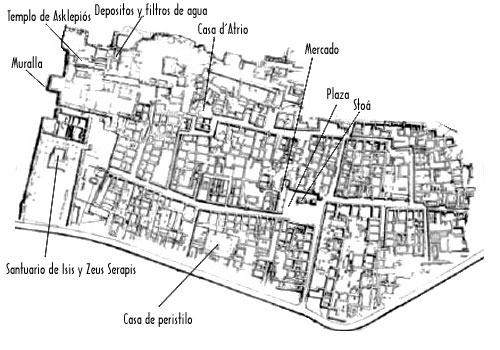 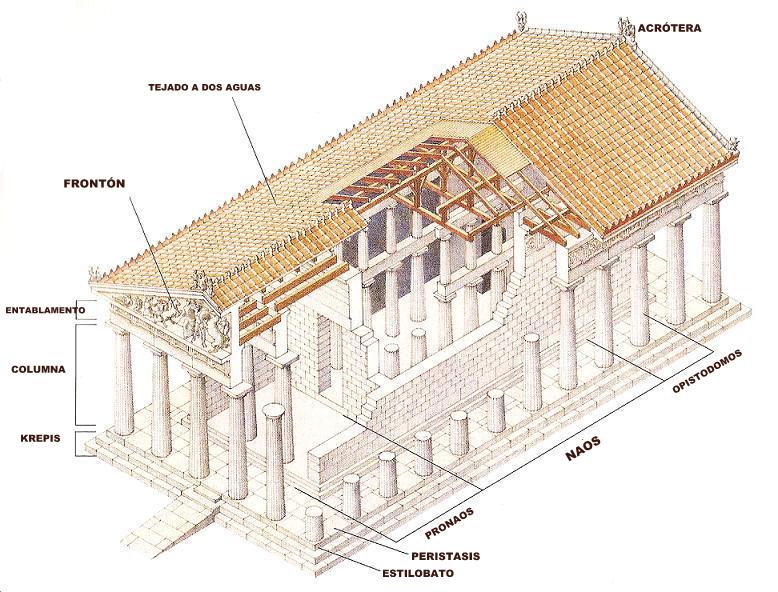 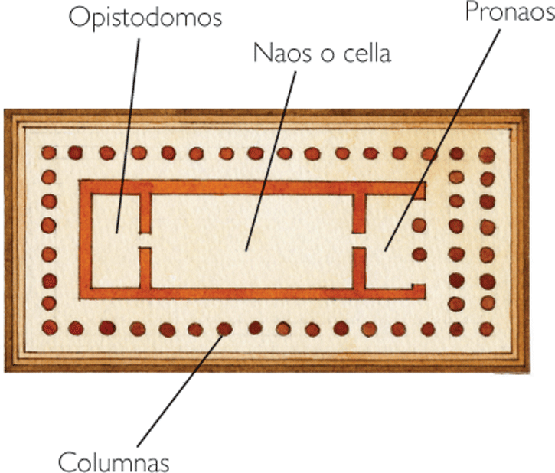 6. Architecture. Temples
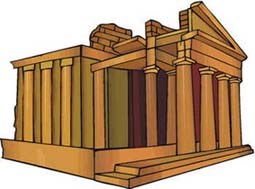 White marble with colours
Rectangular
Many rooms
Lintel roof
Gable roof
Pronaos

Naos or cella

Opostidomos
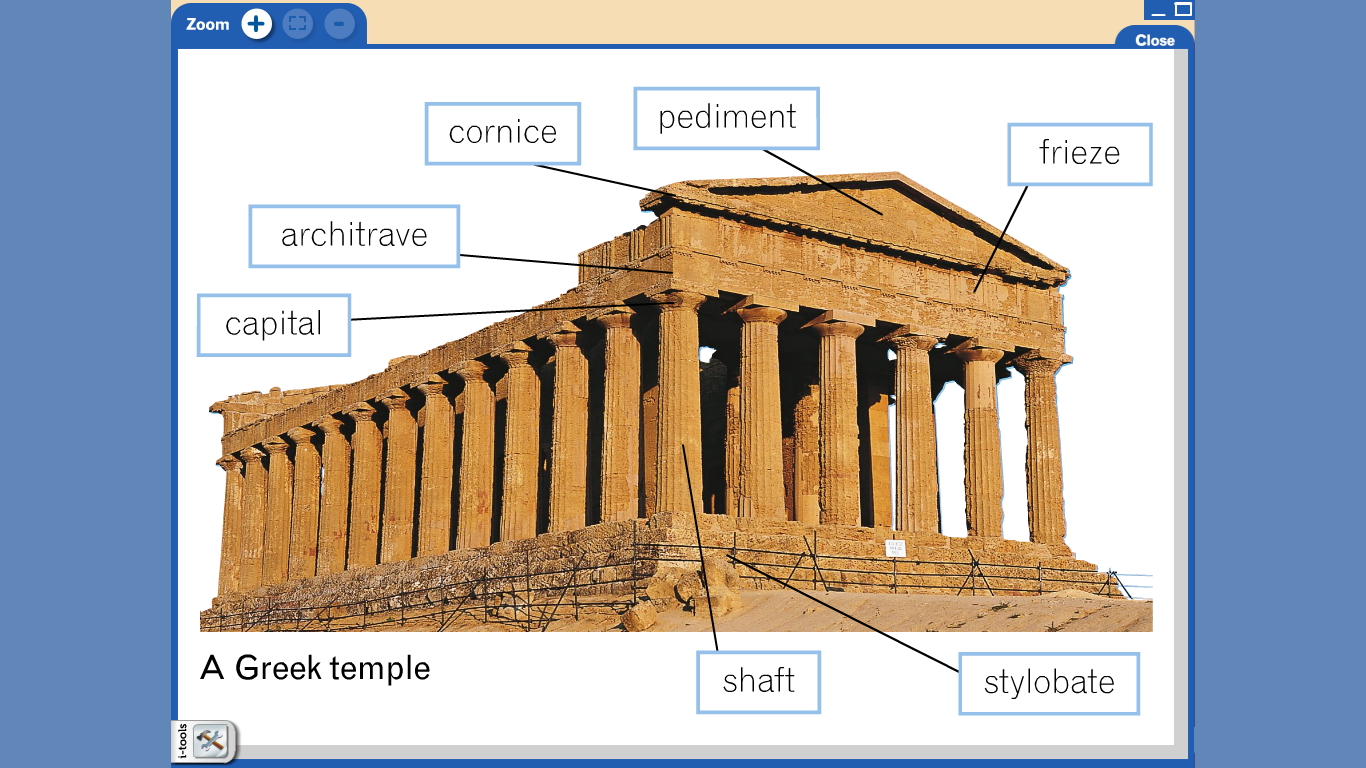 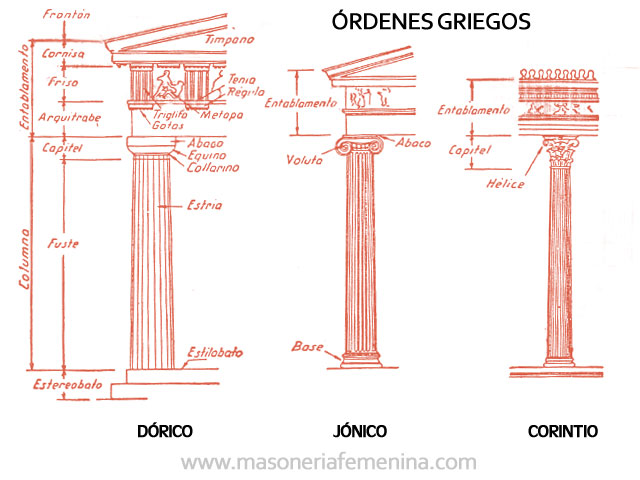 The three orders
Concerned about harmony, beauty and proportion  orders
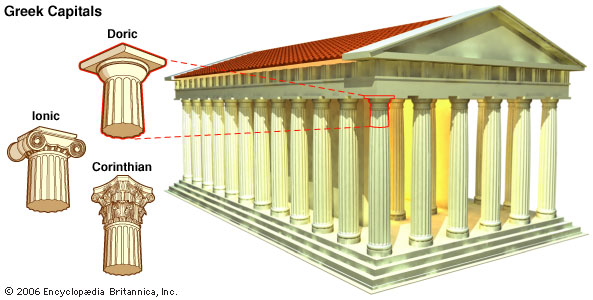 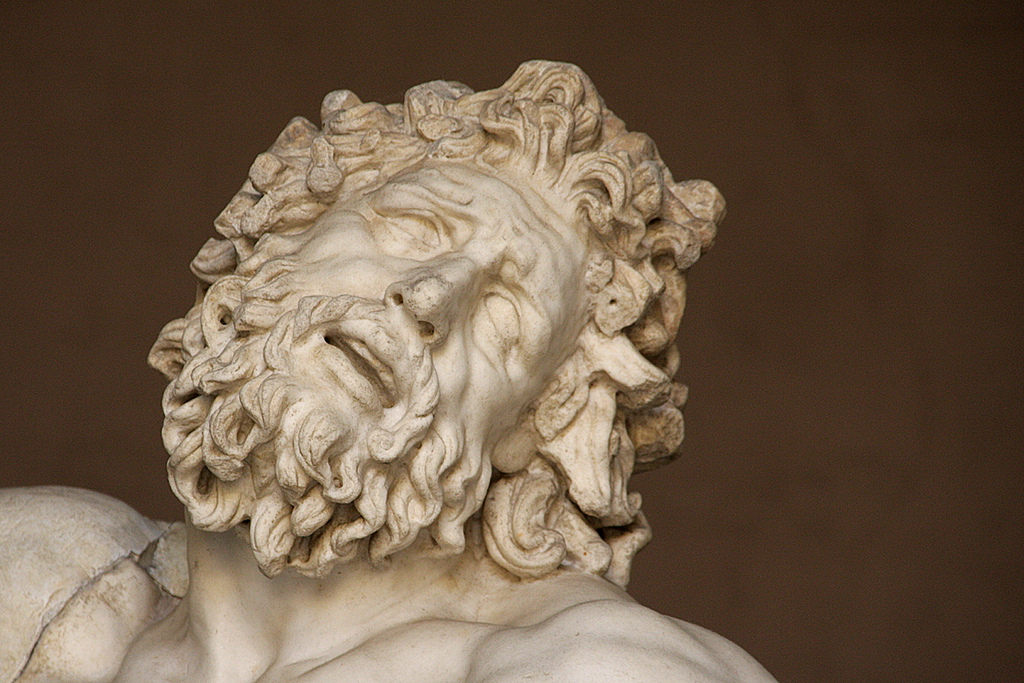 7. Sculpture
Religious function
Representing the beauty of the naked human body
Made in marble or bronze, painted with colours
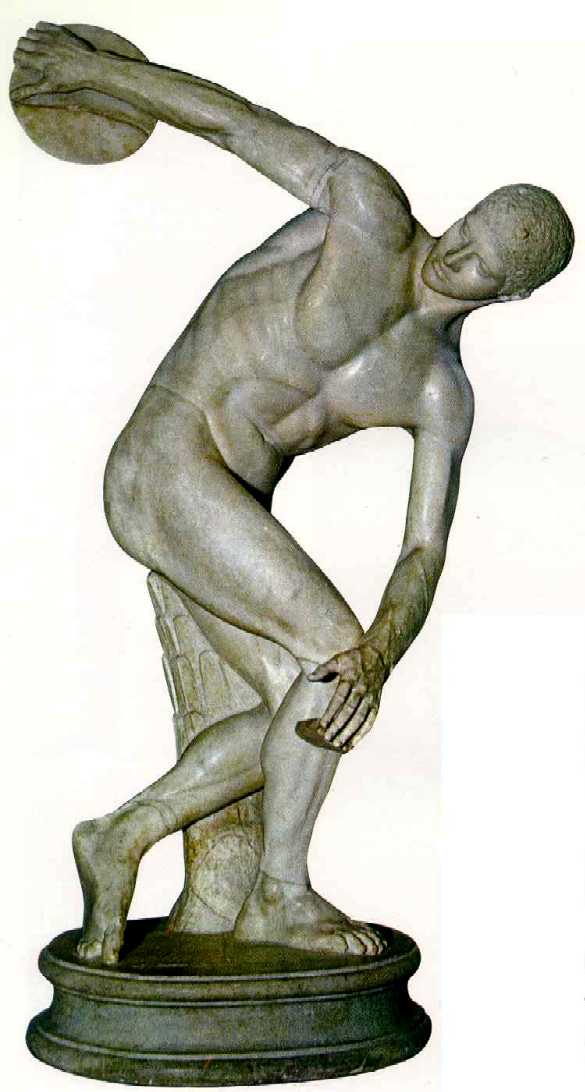 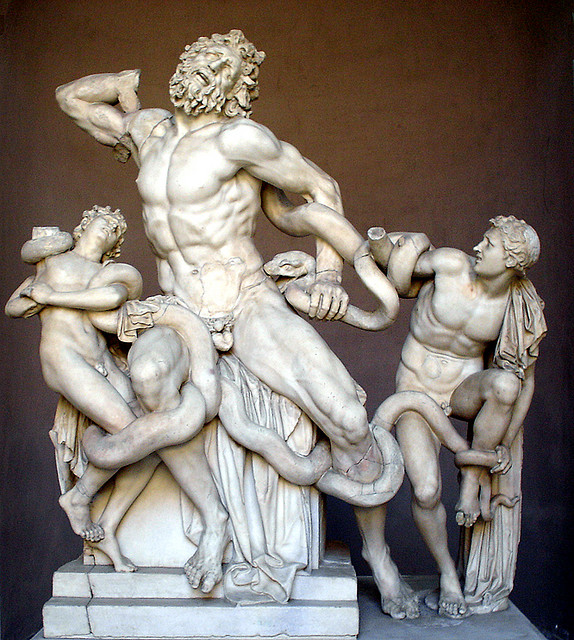 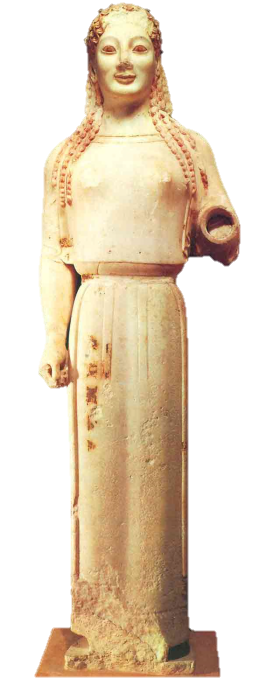 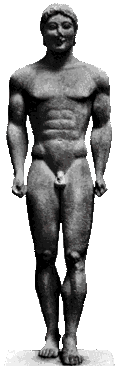 8. Pottery
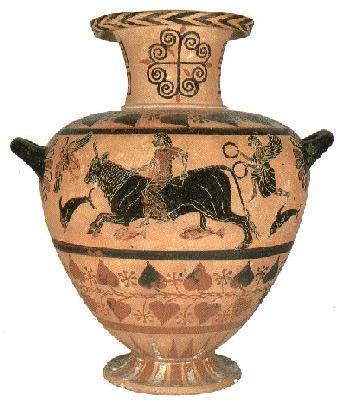 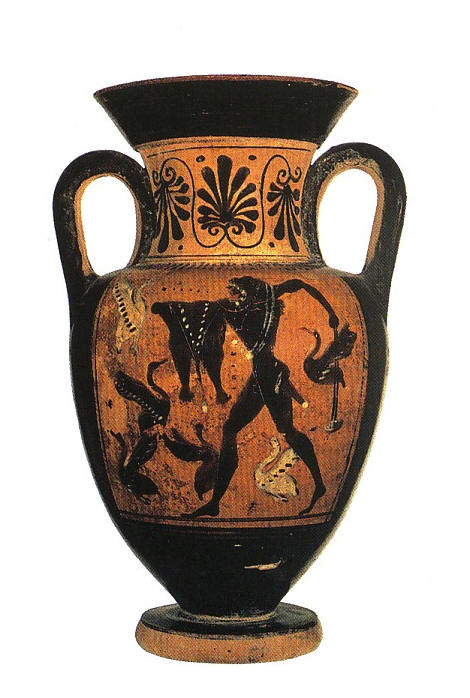 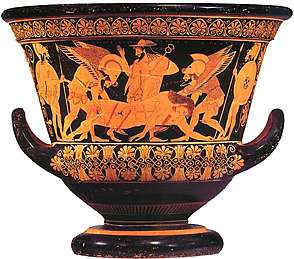